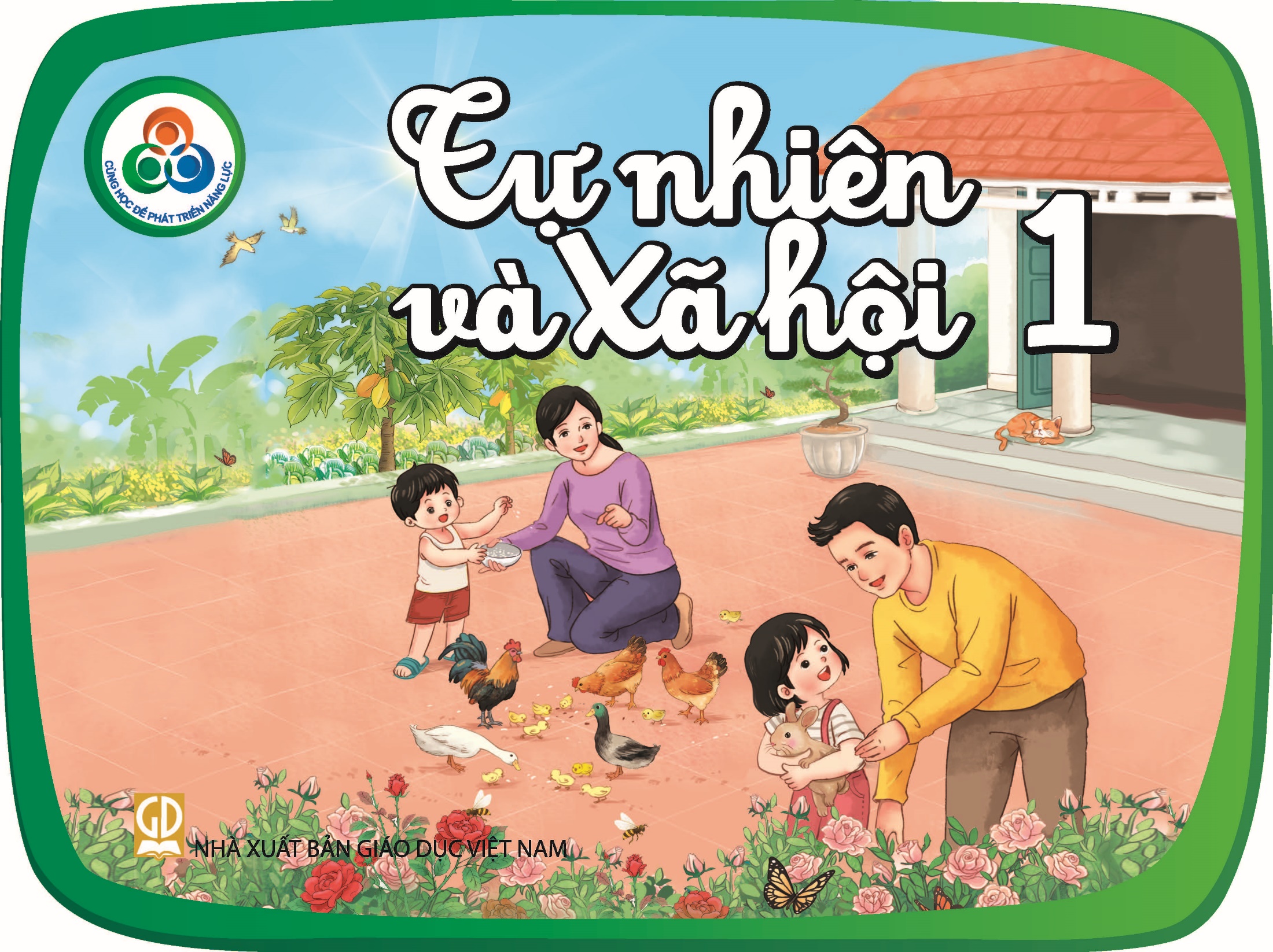 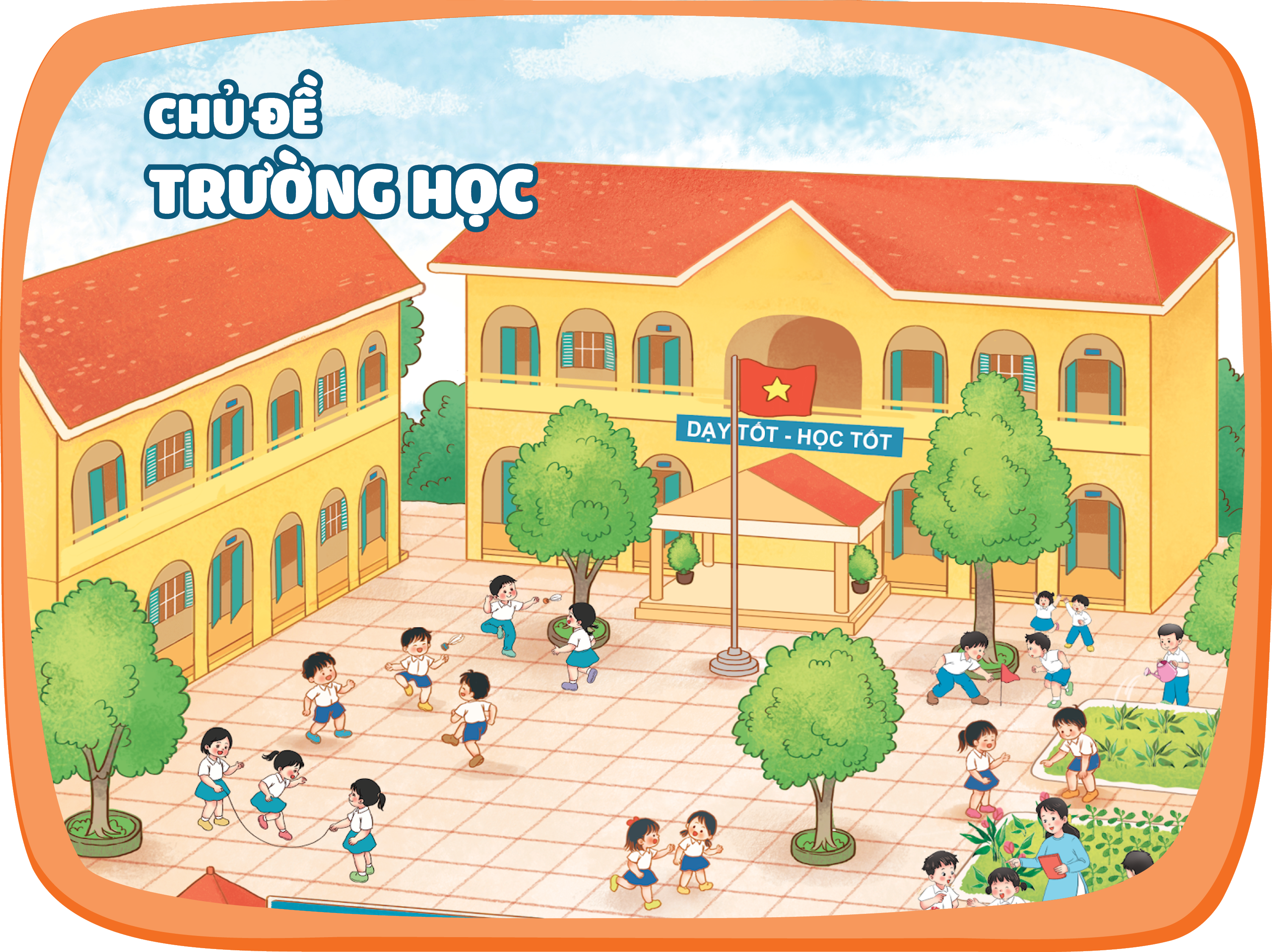 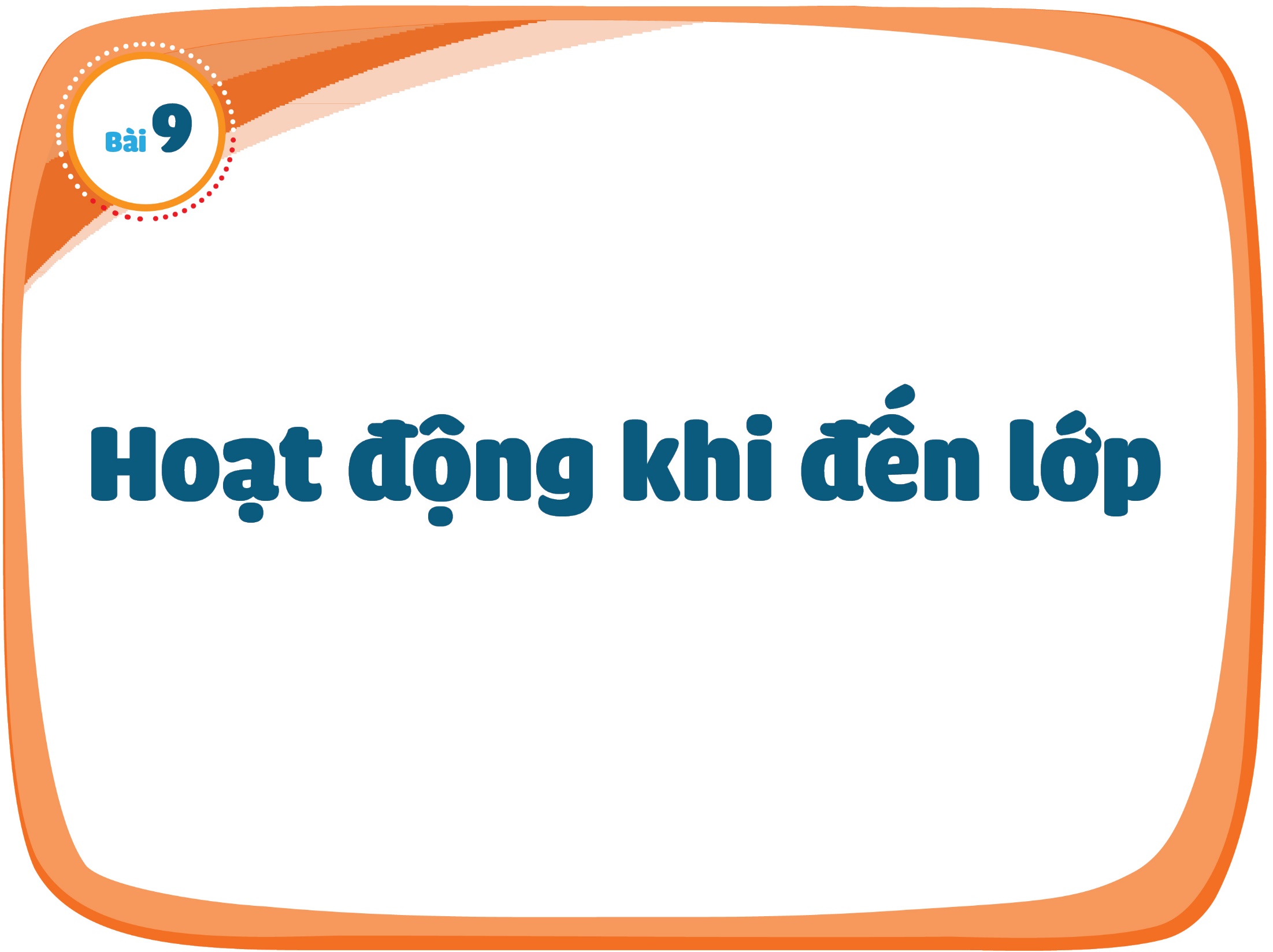 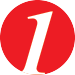 Khi đến lớp, chúng mình được tham gia những 
hoạt động nào?
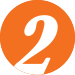 Quan sát và nói về hoạt động học tập của các bạn 
trong từng hình.
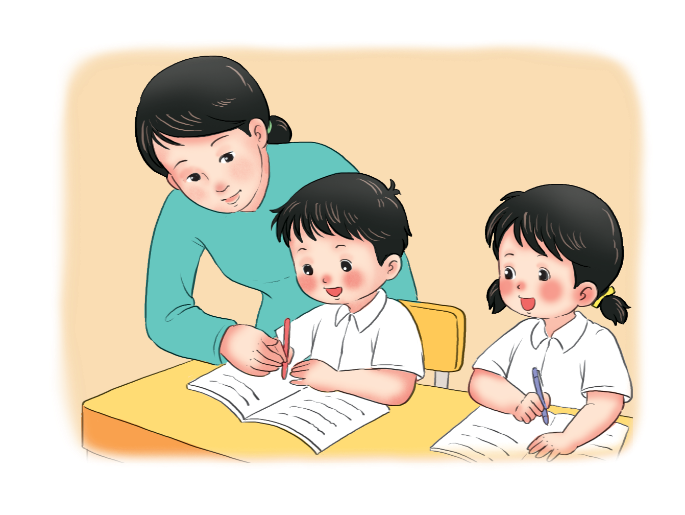 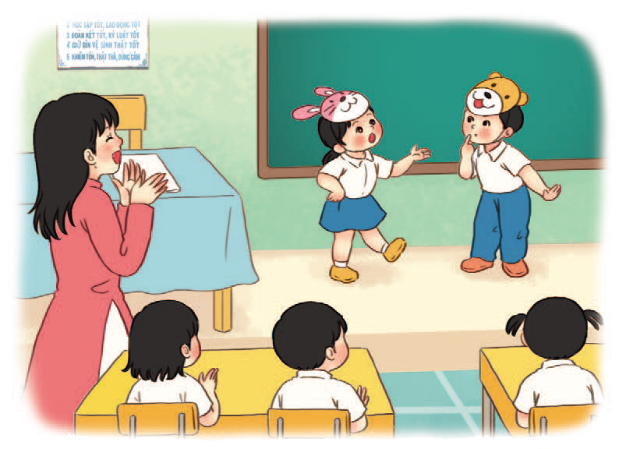 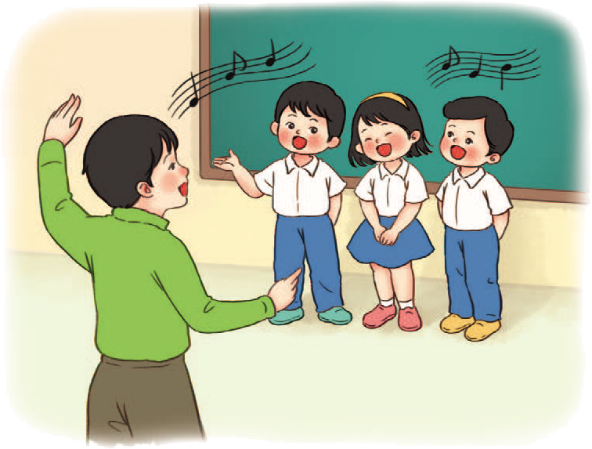 1
2
3
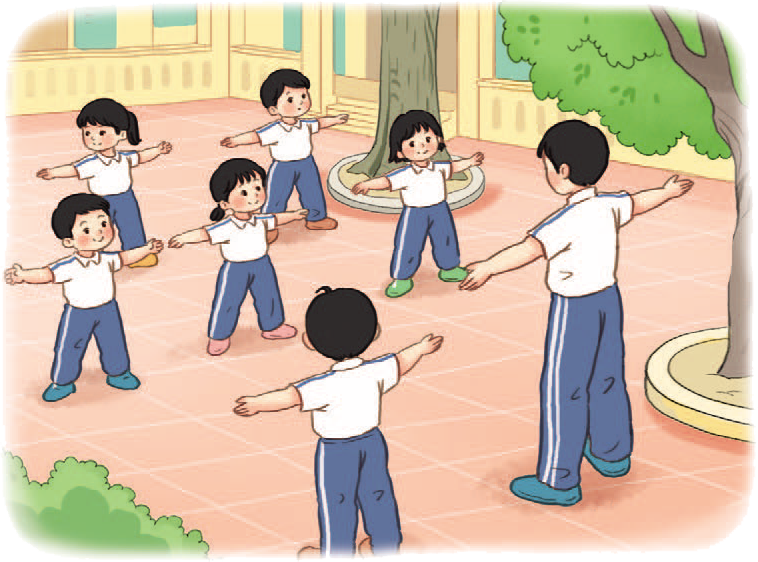 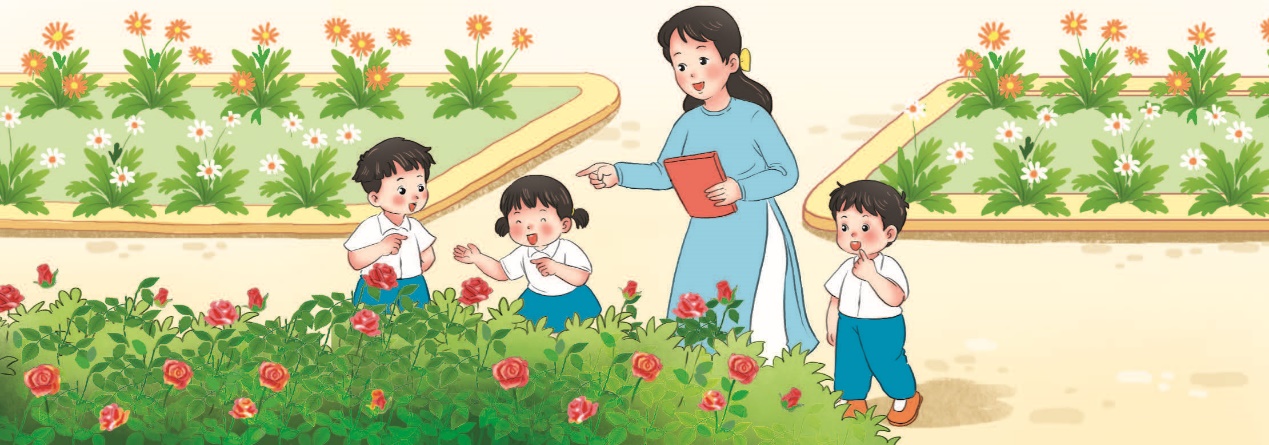 4
5
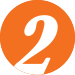 Quan sát và nói về hoạt động học tập của các bạn 
trong từng hình.
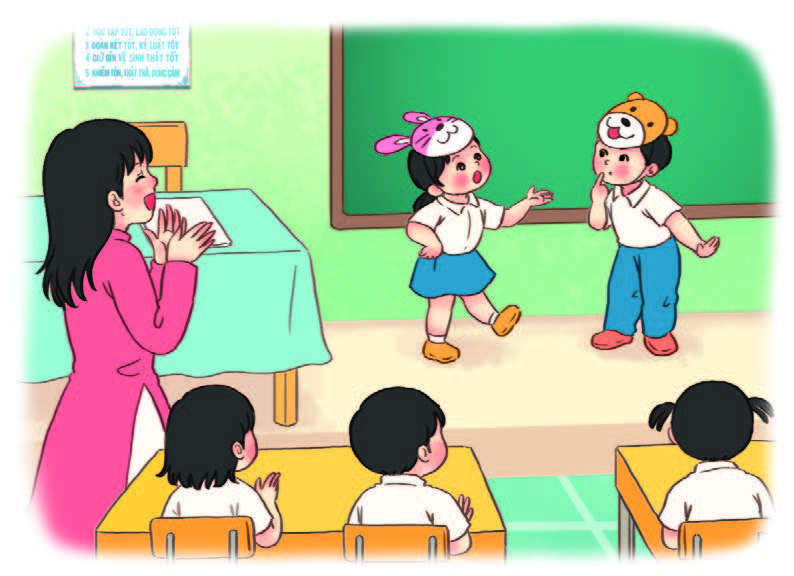 1
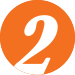 Quan sát và nói về hoạt động học tập của các bạn 
trong từng hình.
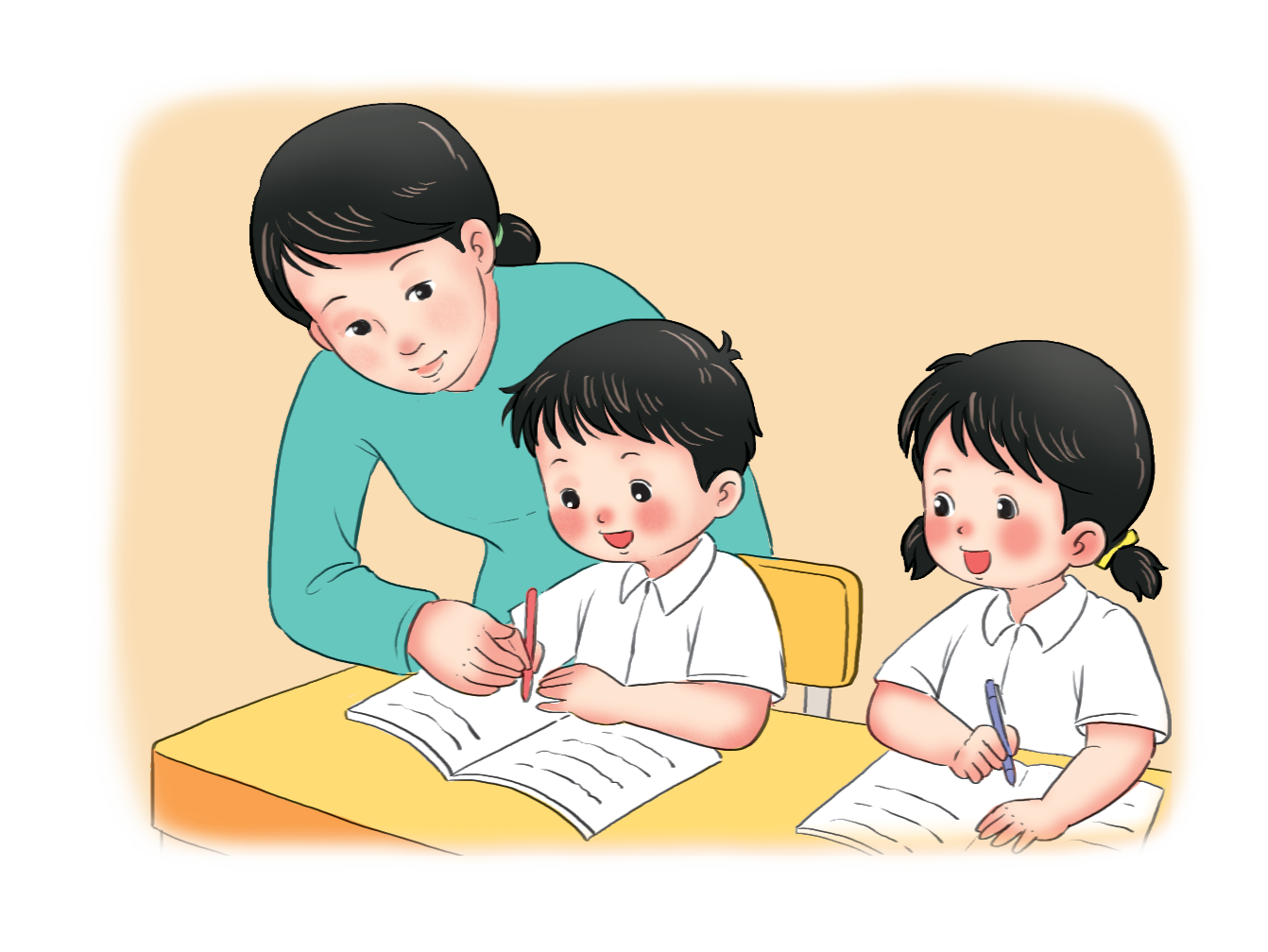 2
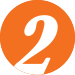 Quan sát và nói về hoạt động học tập của các bạn 
trong từng hình.
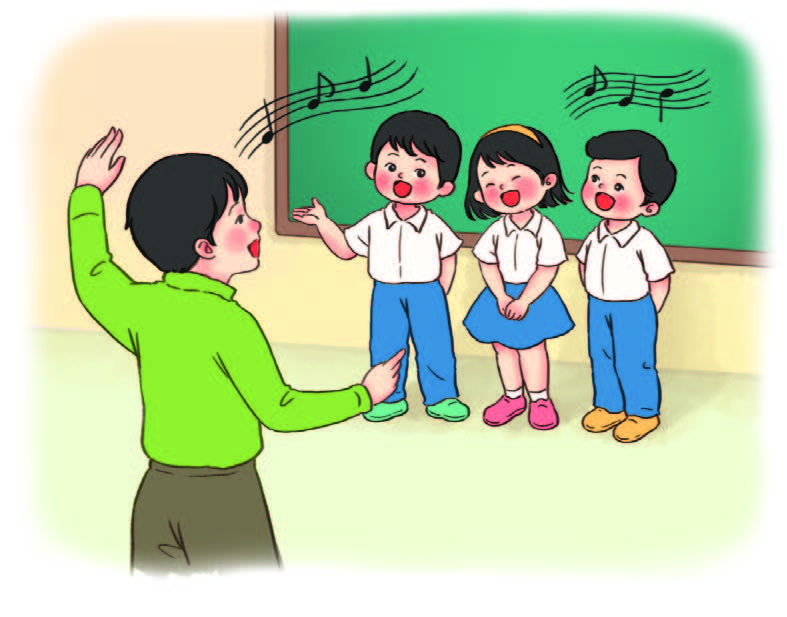 3
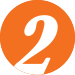 Quan sát và nói về hoạt động học tập của các bạn 
trong từng hình.
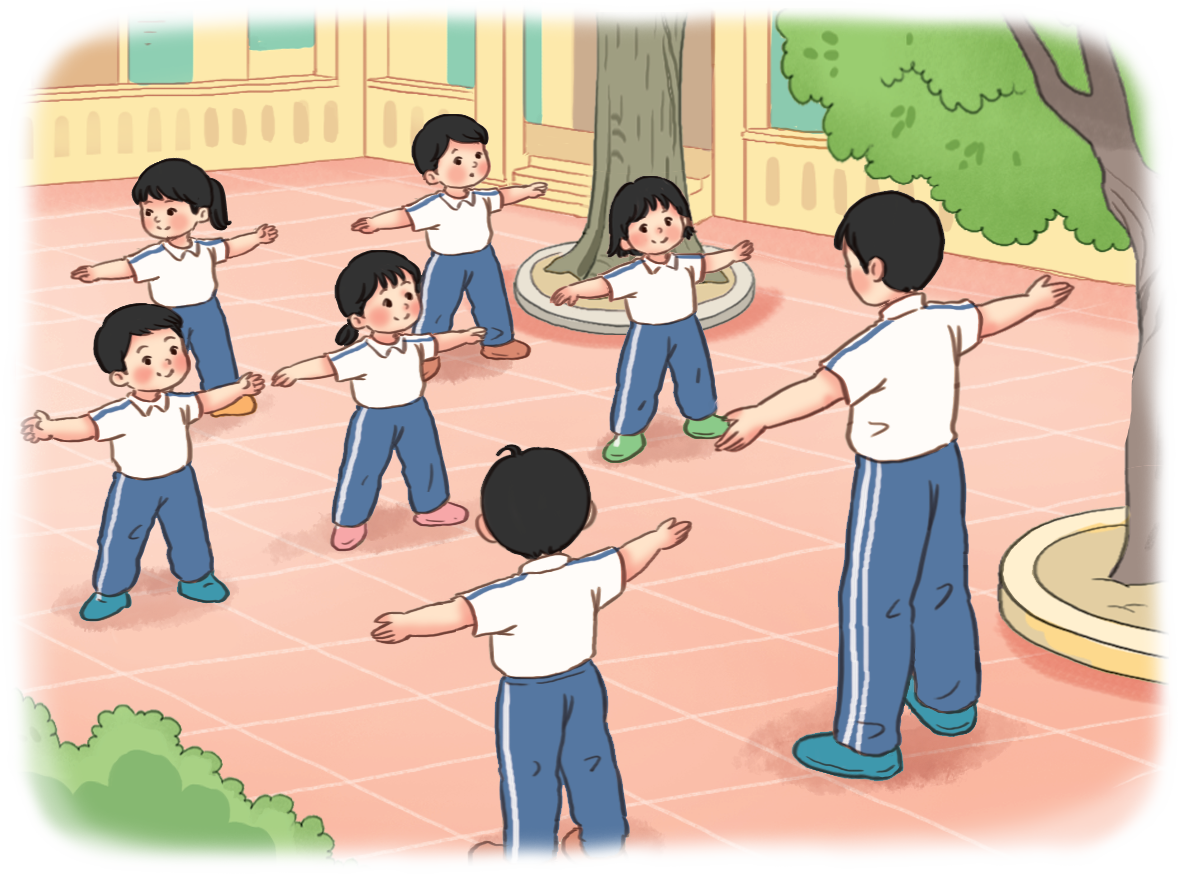 4
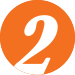 Quan sát và nói về hoạt động học tập của các bạn 
trong từng hình.
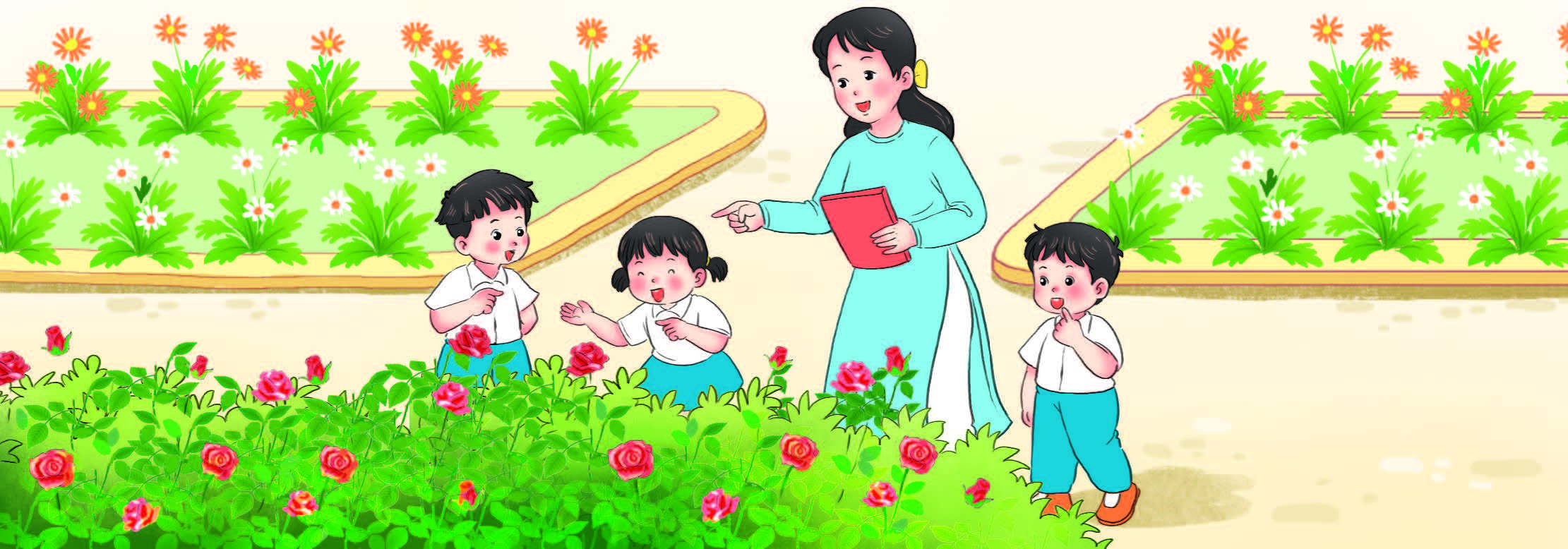 5
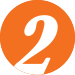 Quan sát và nói về hoạt động học tập của các bạn 
trong từng hình.
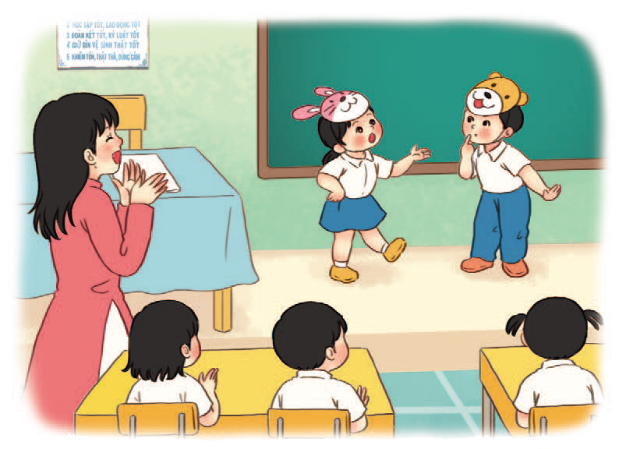 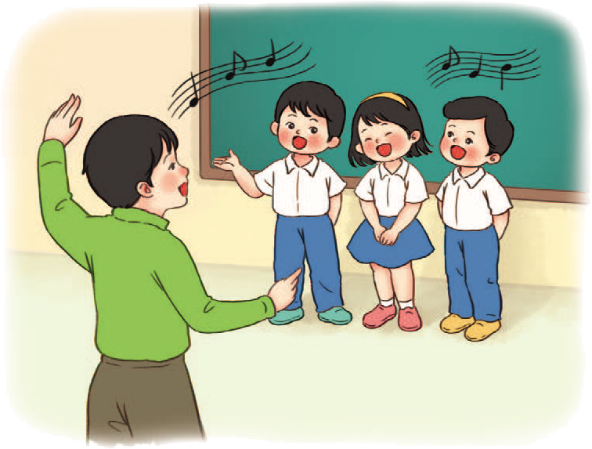 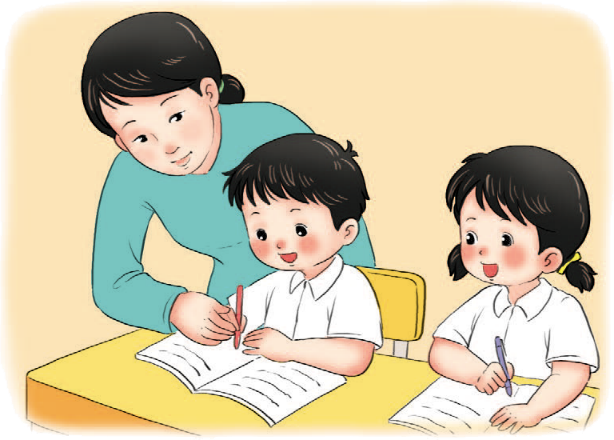 1
2
3
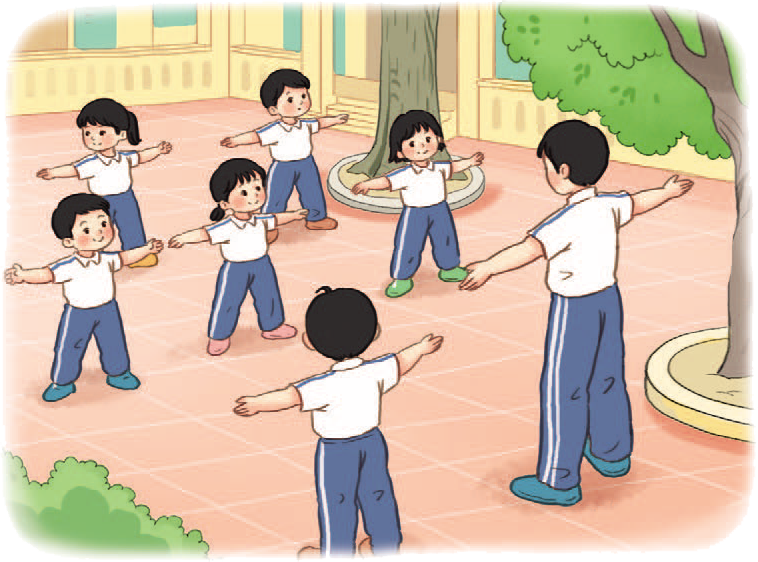 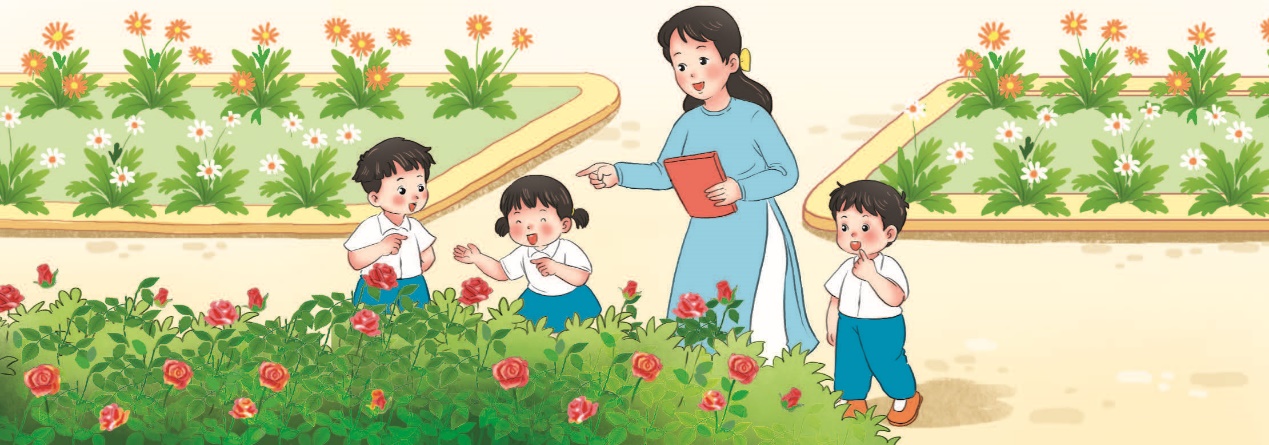 5
4
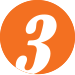 Các bạn tham gia những hoạt động nào trong giờ 
ra chơi? Để an toàn, chúng mình chọn trò chơi nào?
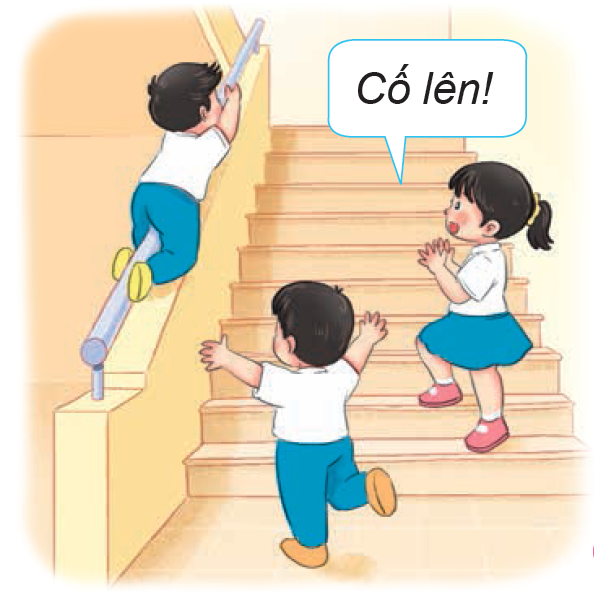 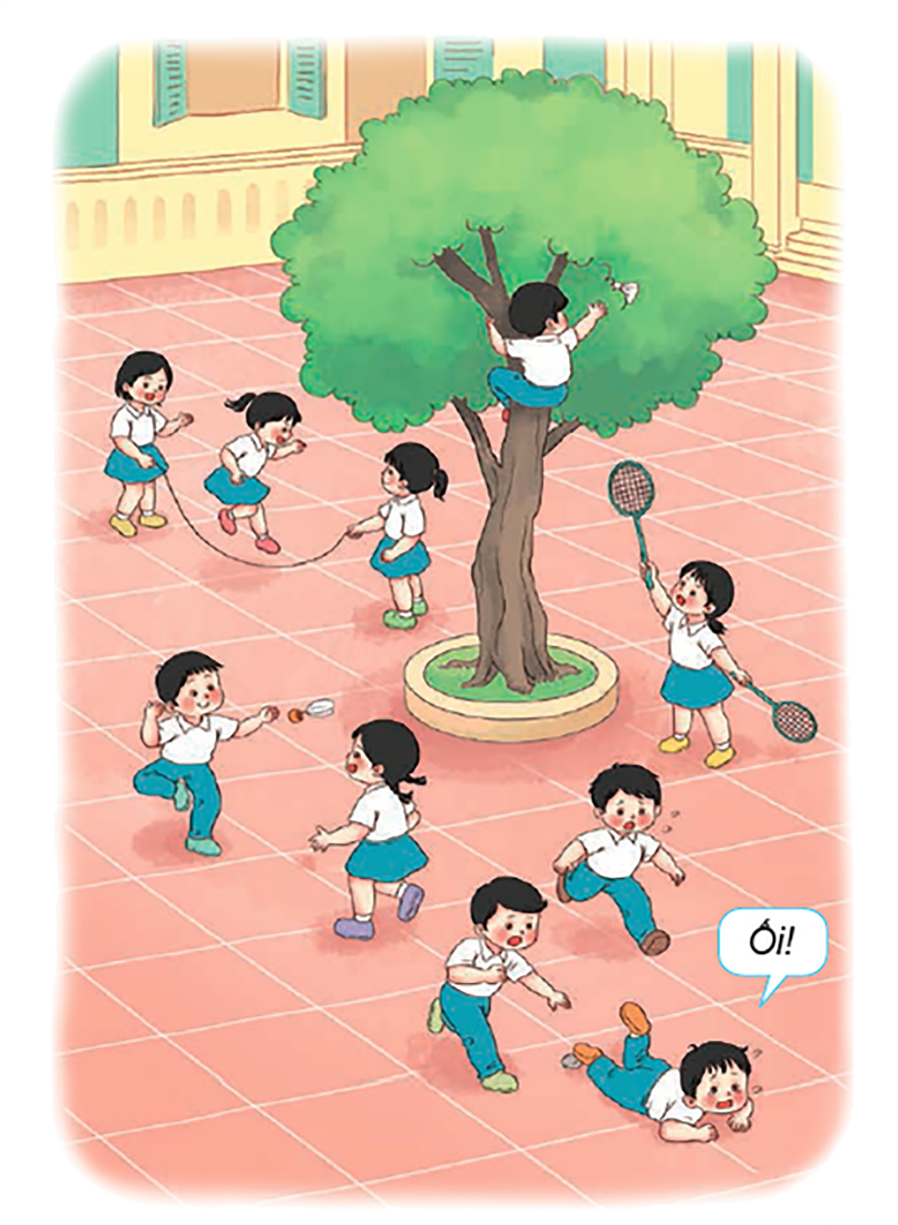 7
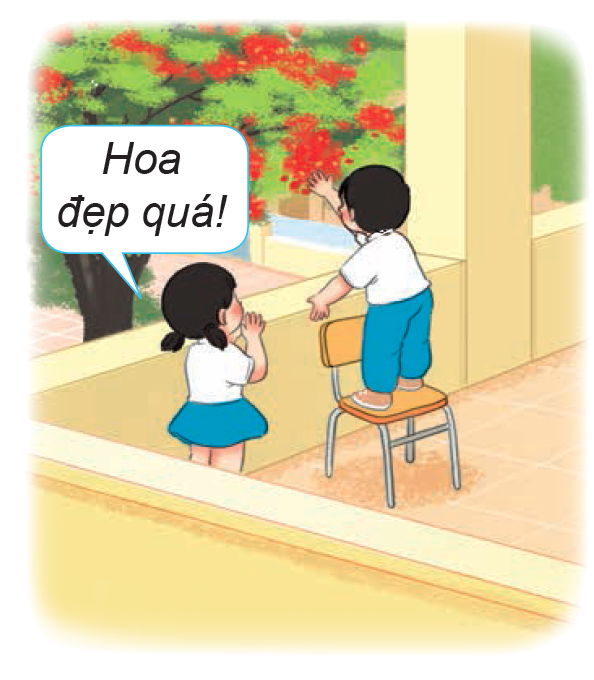 6
8
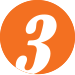 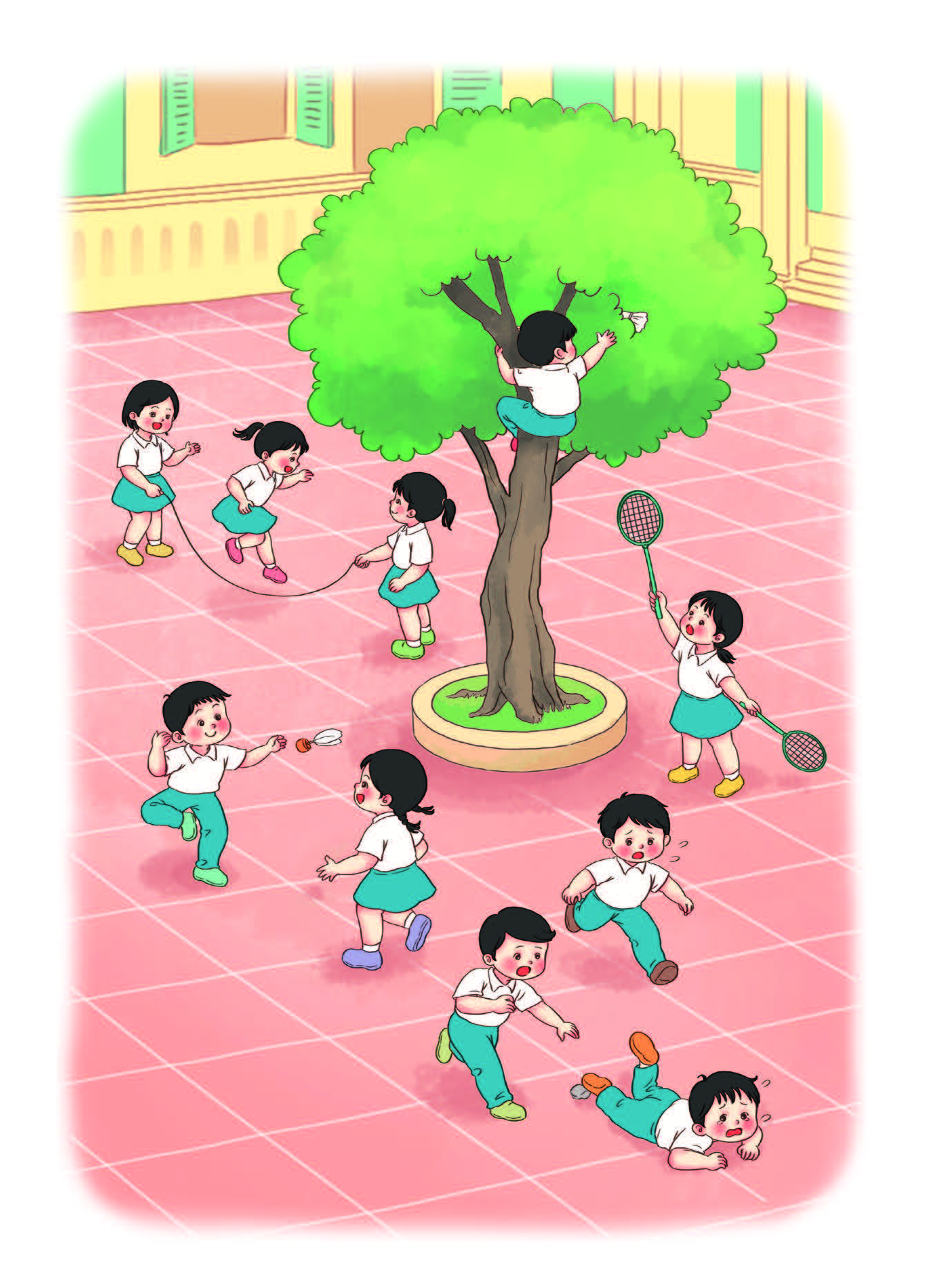 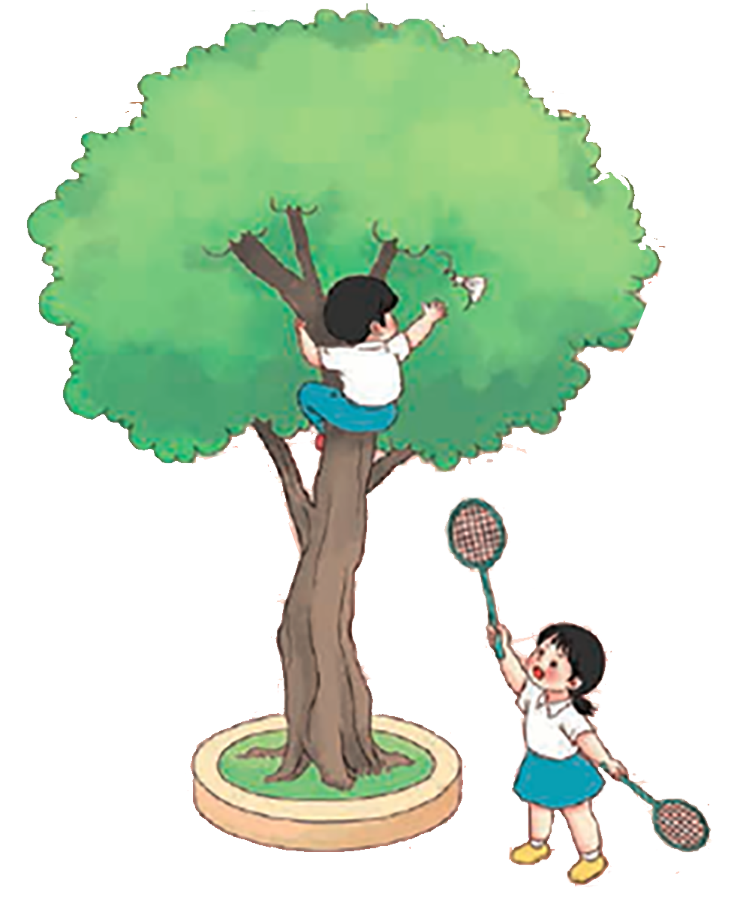 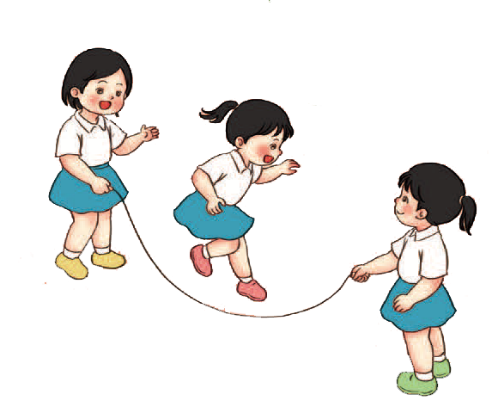 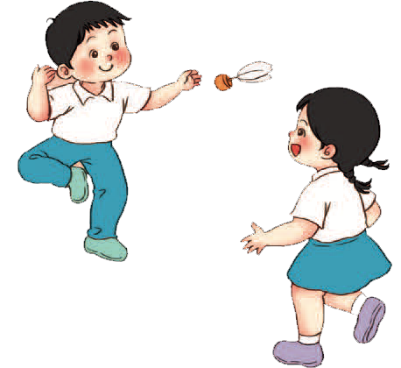 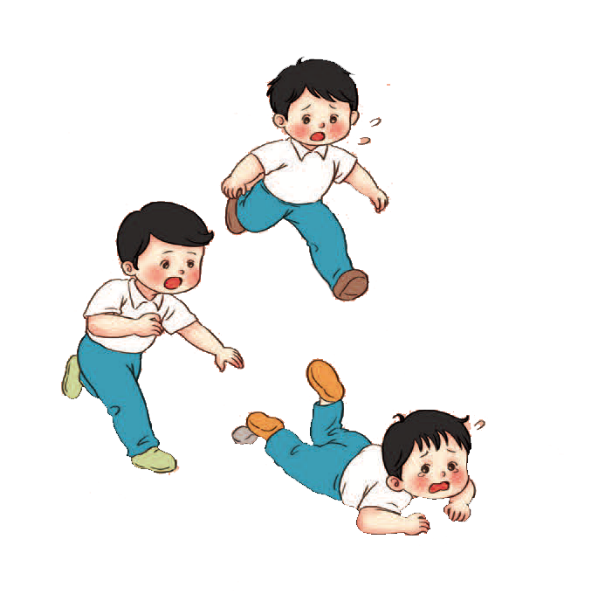 6
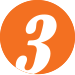 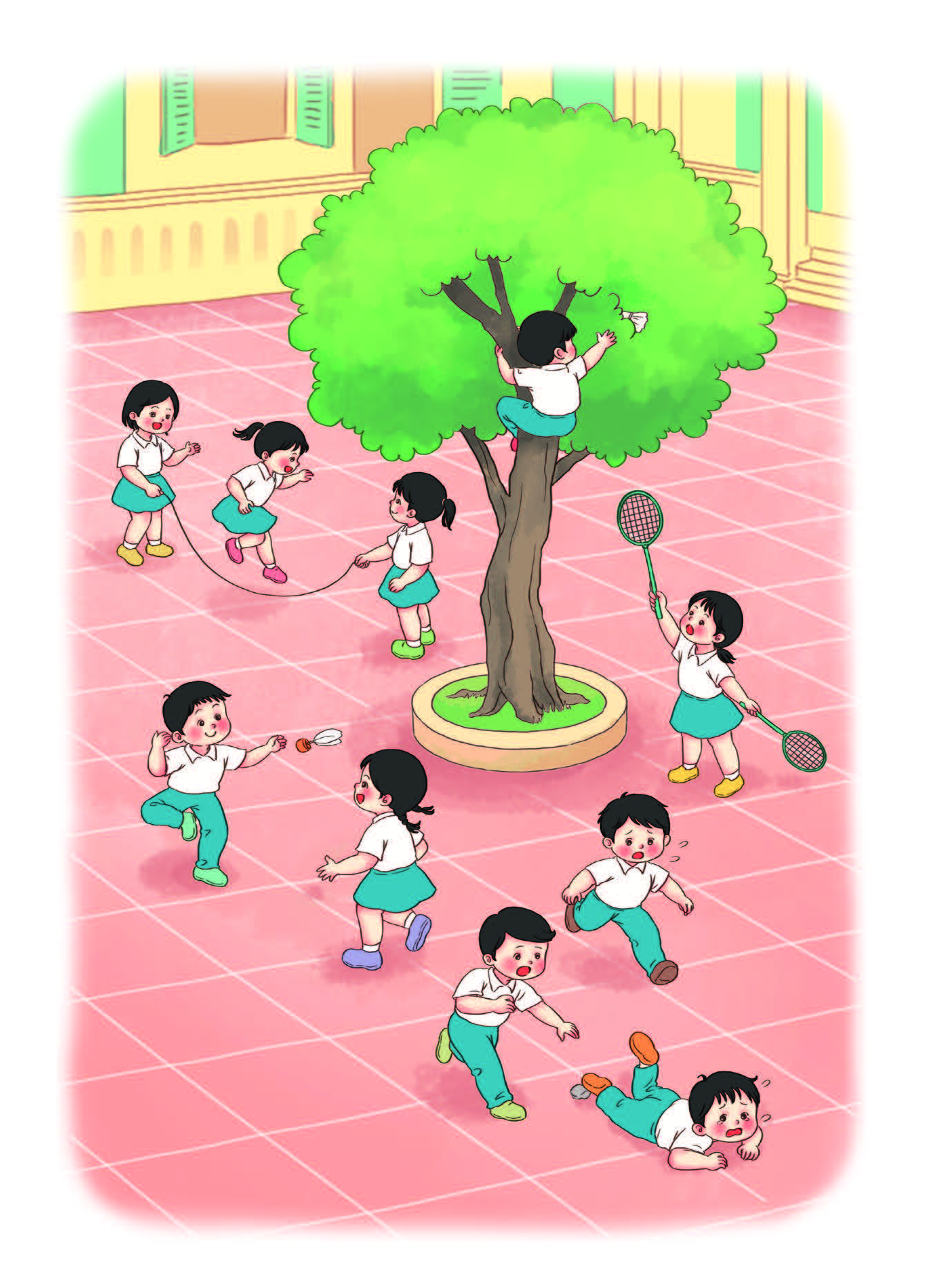 6
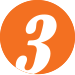 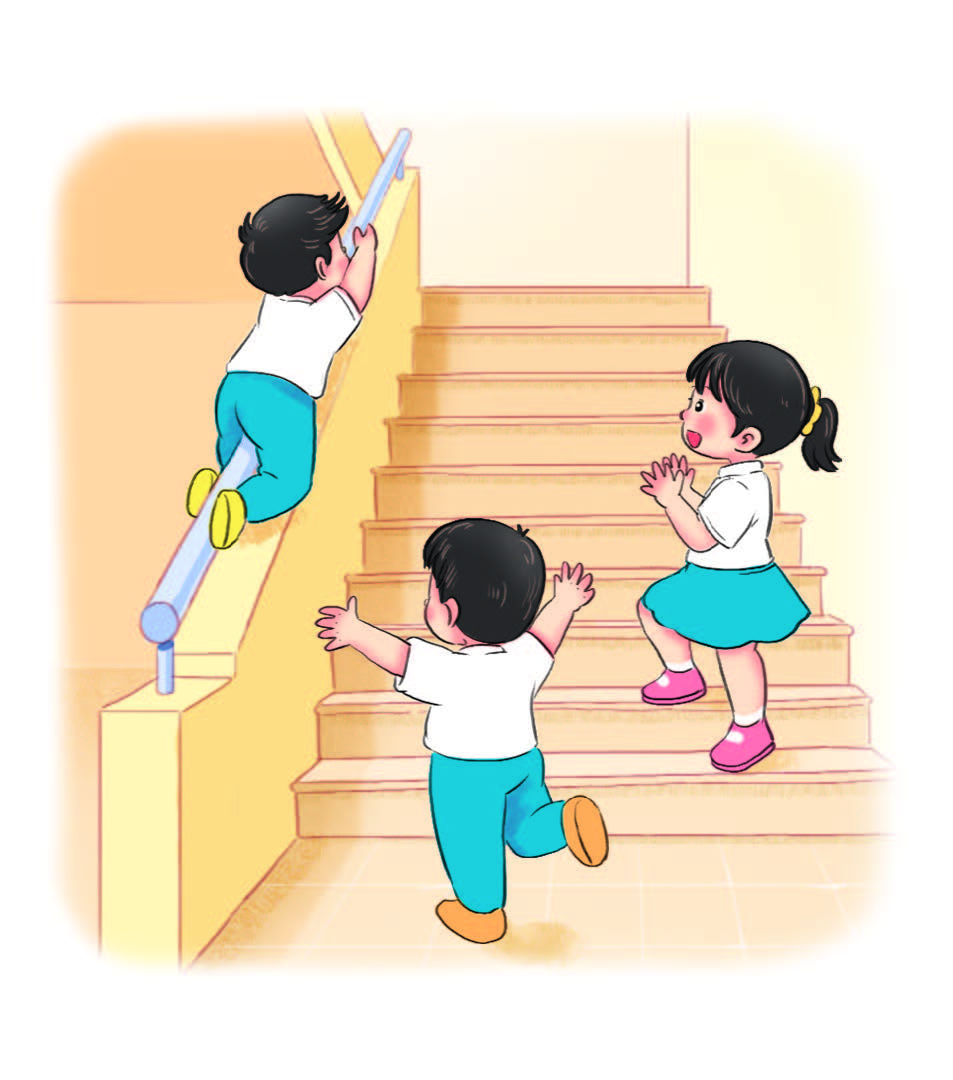 Cố lên!
7
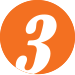 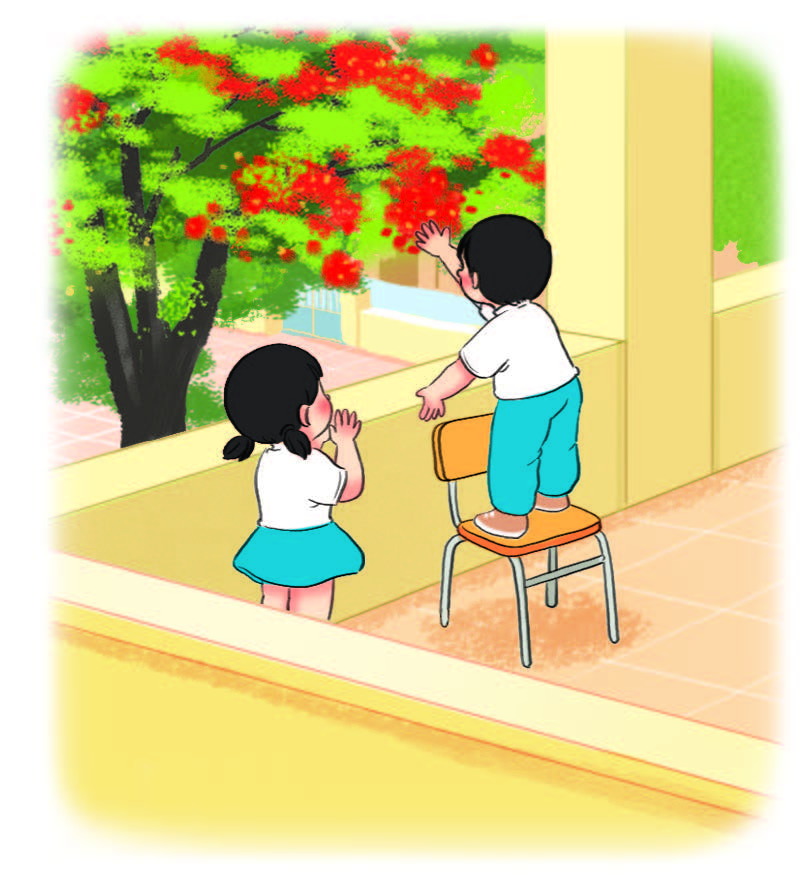 Hoa 
đẹp quá!
8
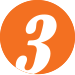 Các bạn tham gia những hoạt động nào trong giờ 
ra chơi? Để an toàn, chúng mình chọn trò chơi nào?
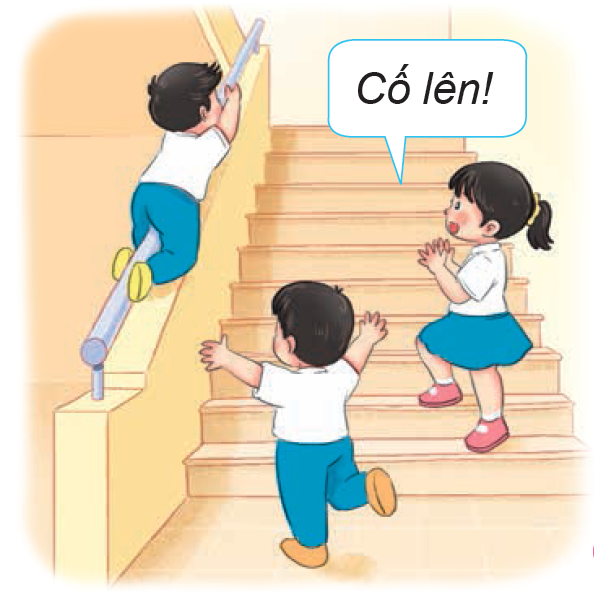 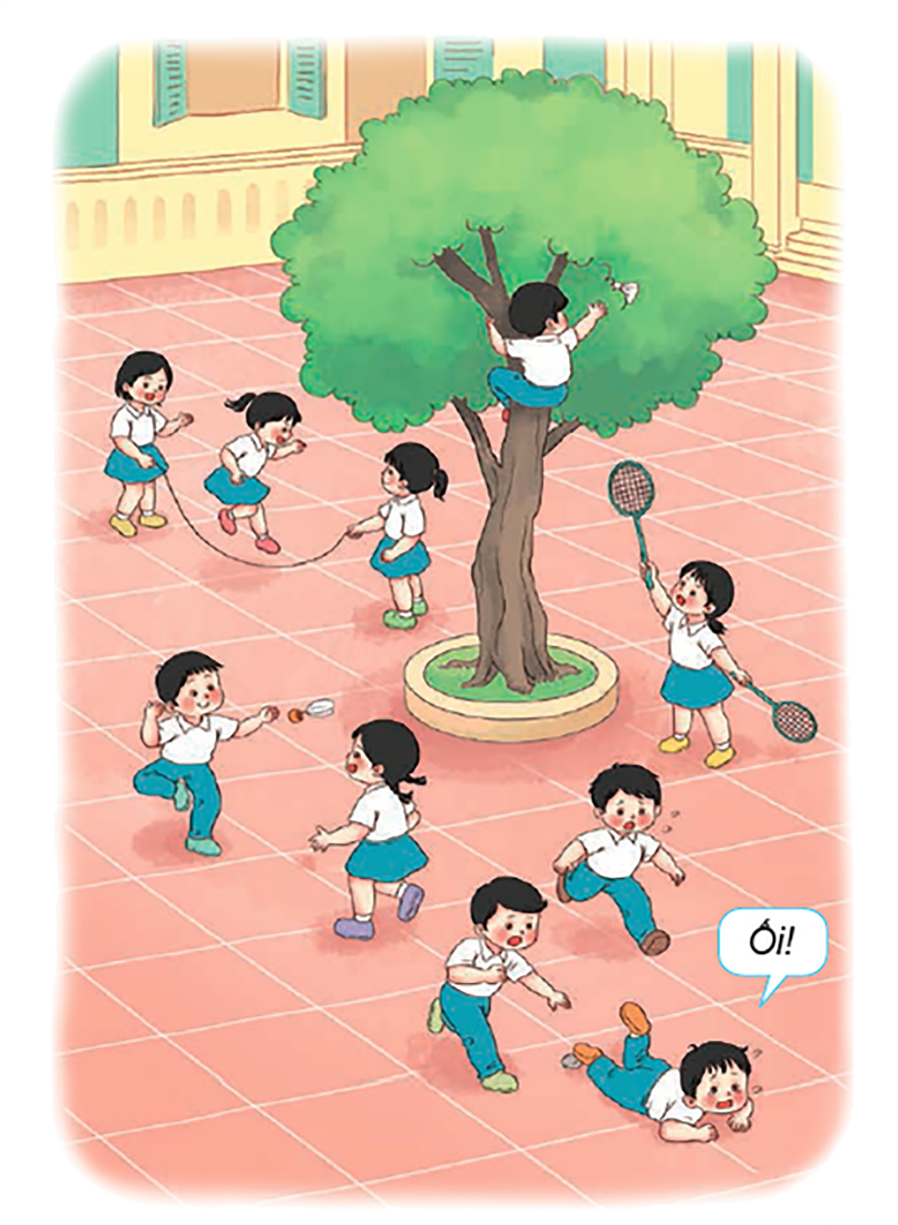 7
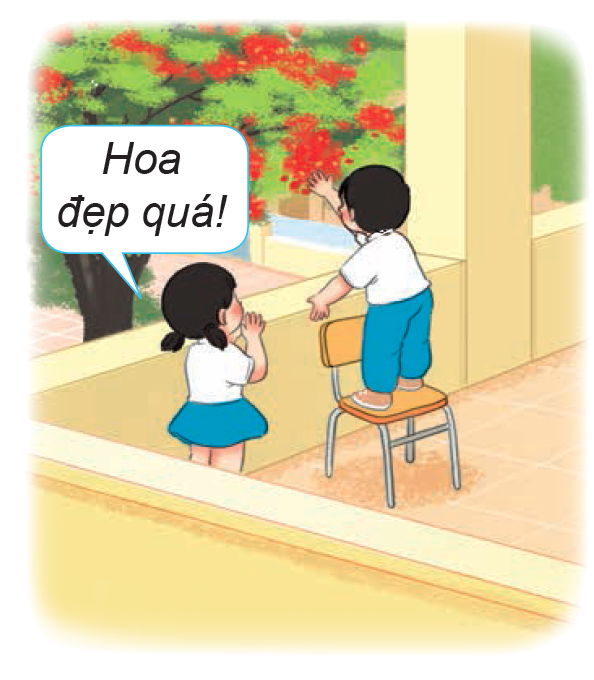 6
8
Khi đến lớp, chúng mình được tham gia nhiều hoạt động học tập. Giờ ra chơi, chúng mình cùng vui chơi an toàn.
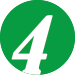 Chia sẻ với bạn về hoạt động mình yêu thích.
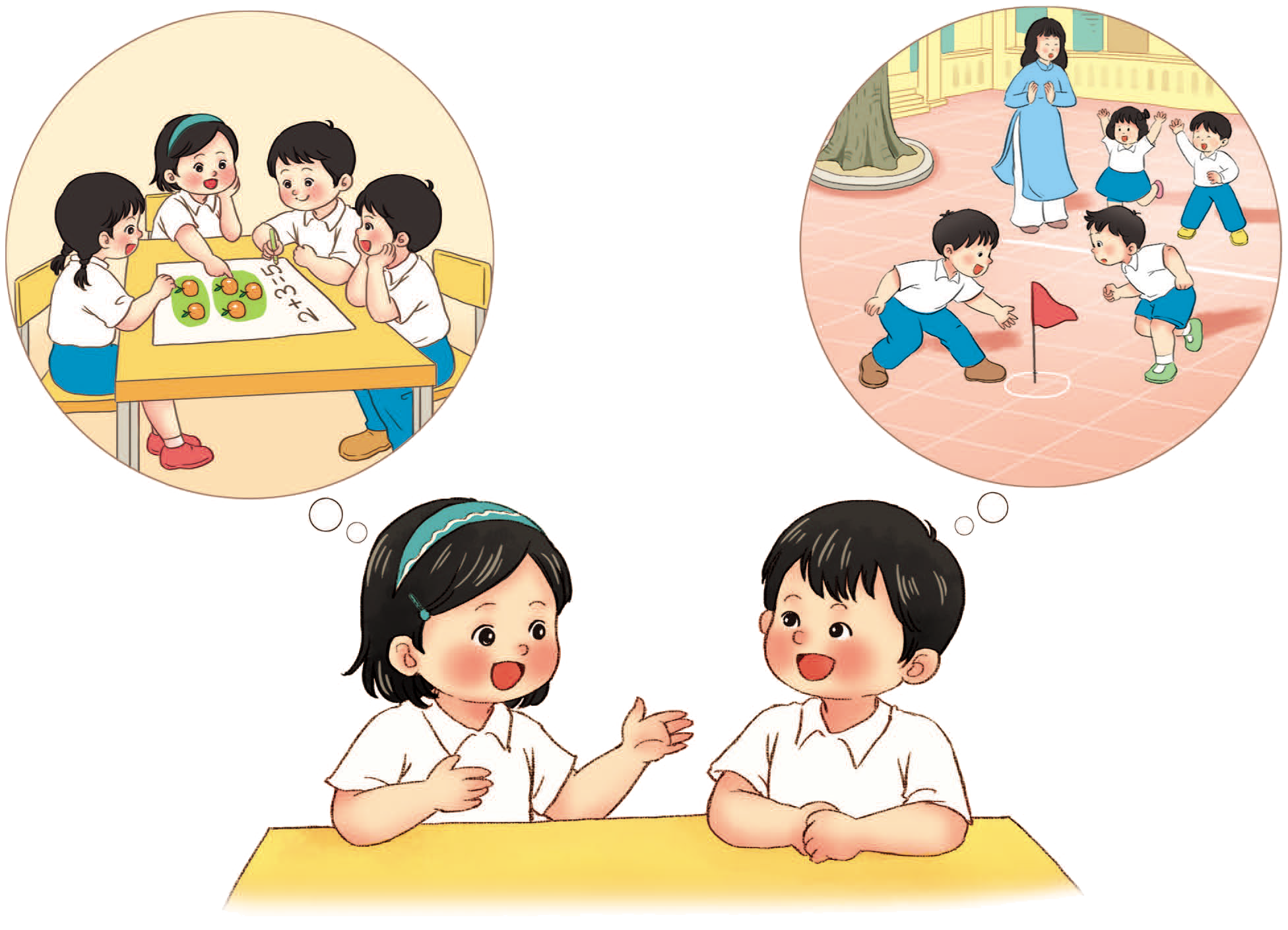 9
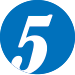 Làm biển báo trò chơi nguy hiểm.
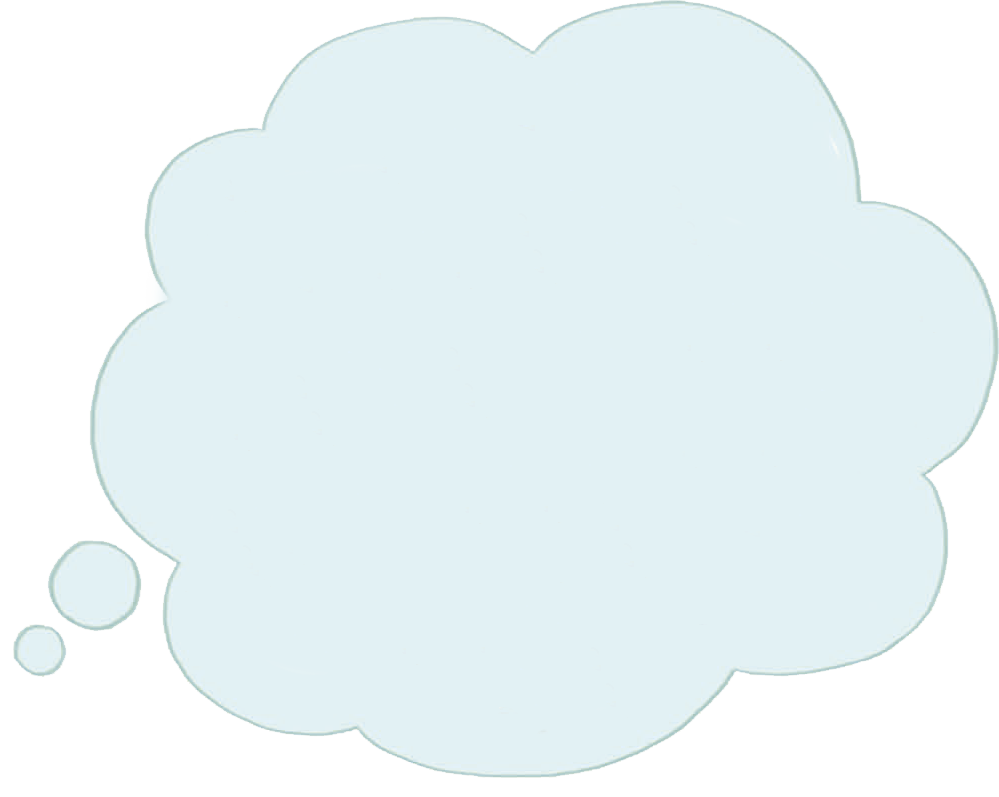 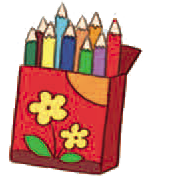 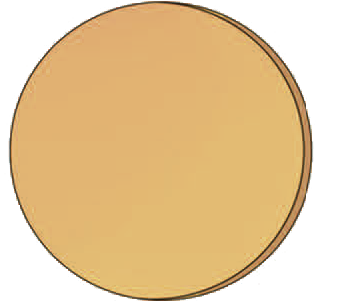 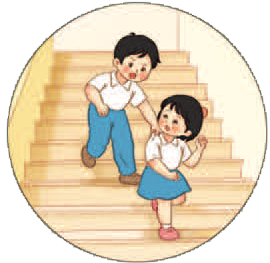 Chúng mình đã
có những gì?
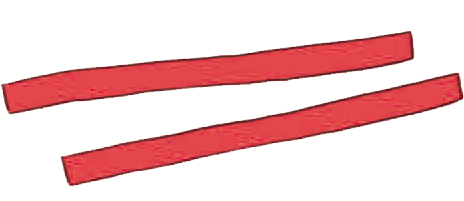 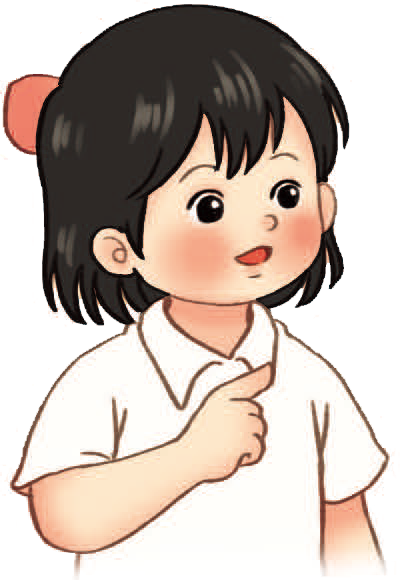 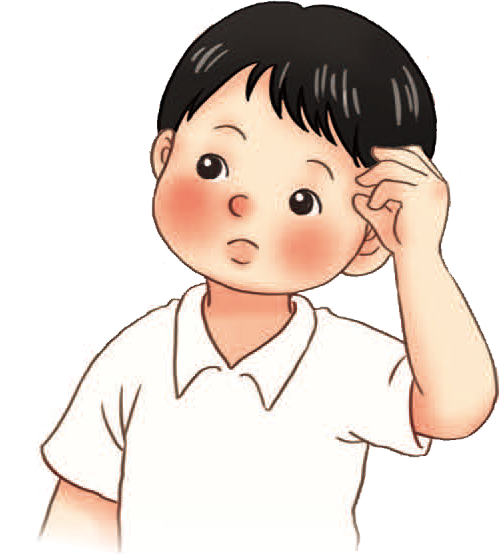 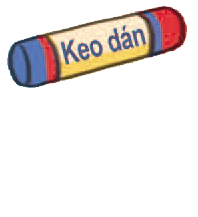 10
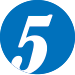 Làm biển báo trò chơi nguy hiểm.
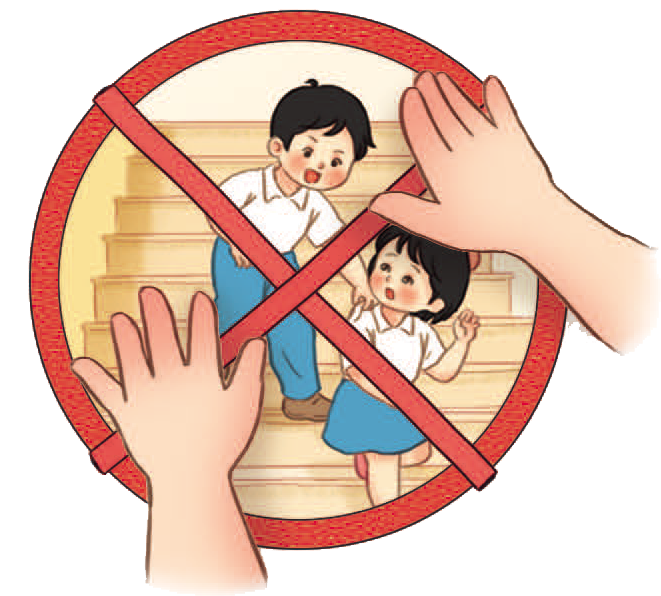 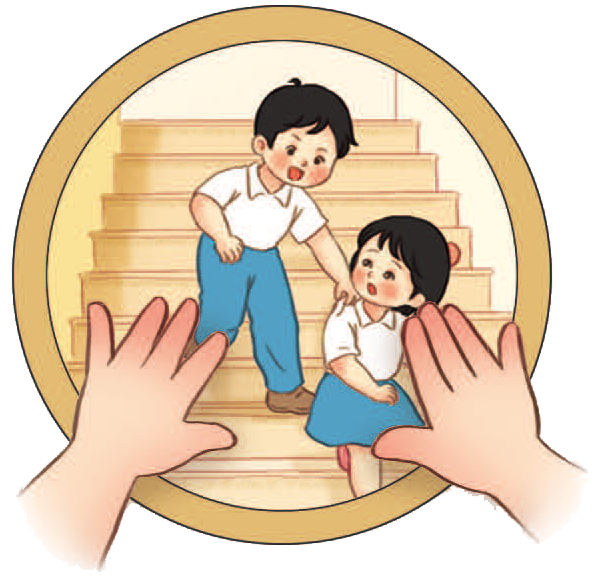 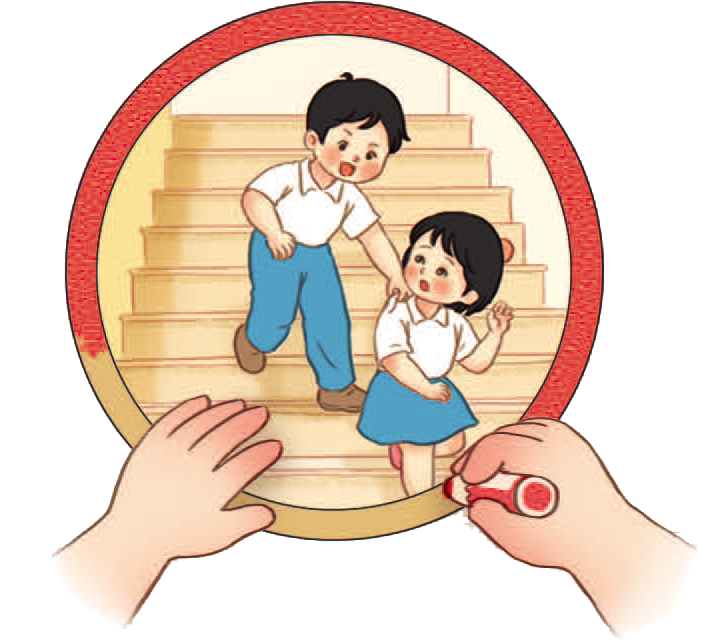 10
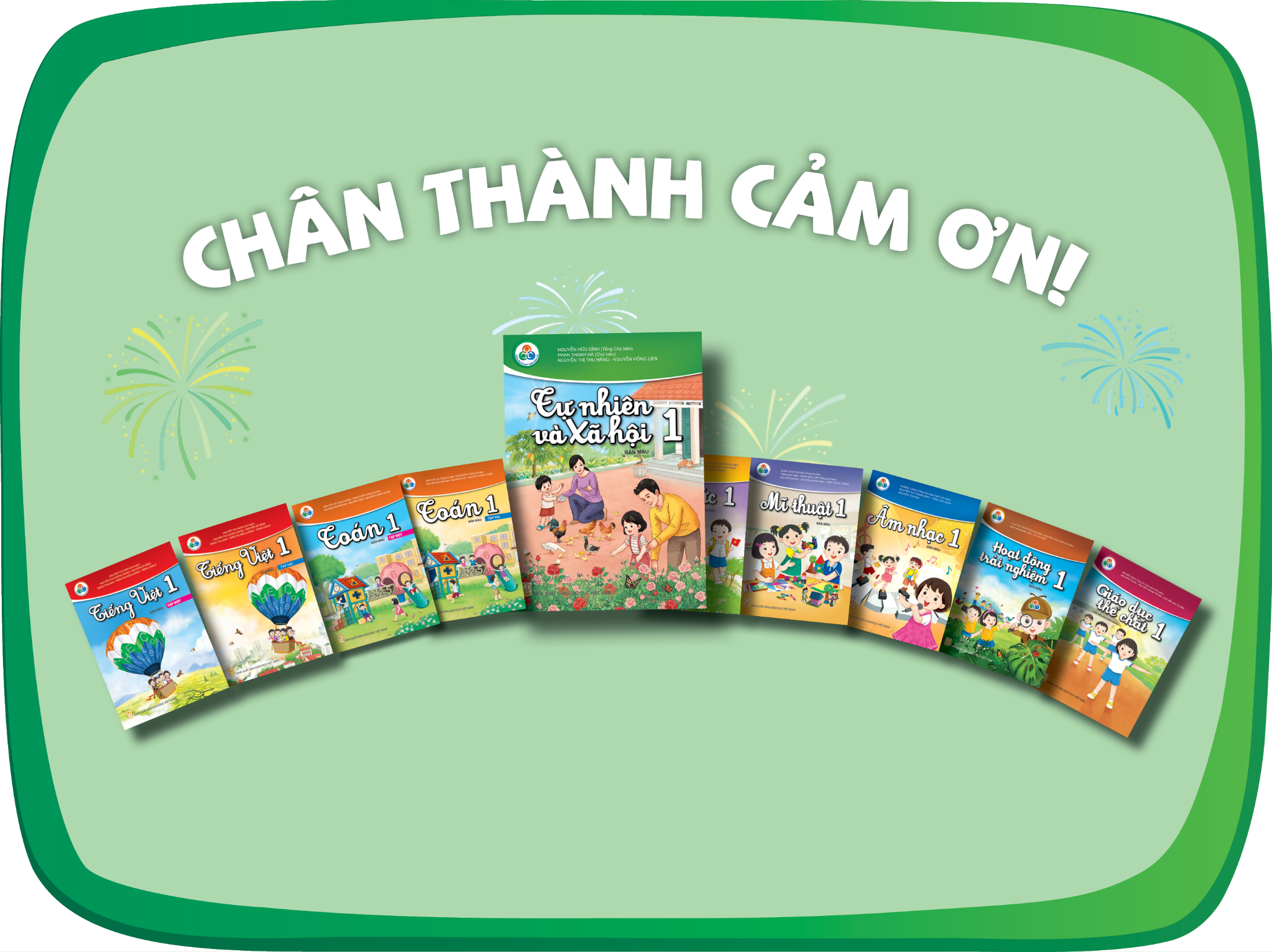 [Speaker Notes: CHÂN THÀNH CẢM ƠN!]